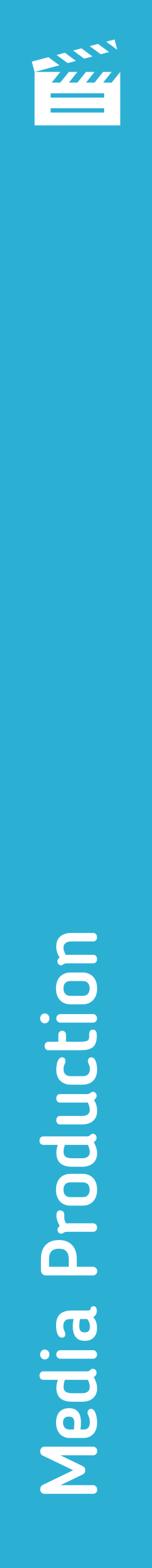 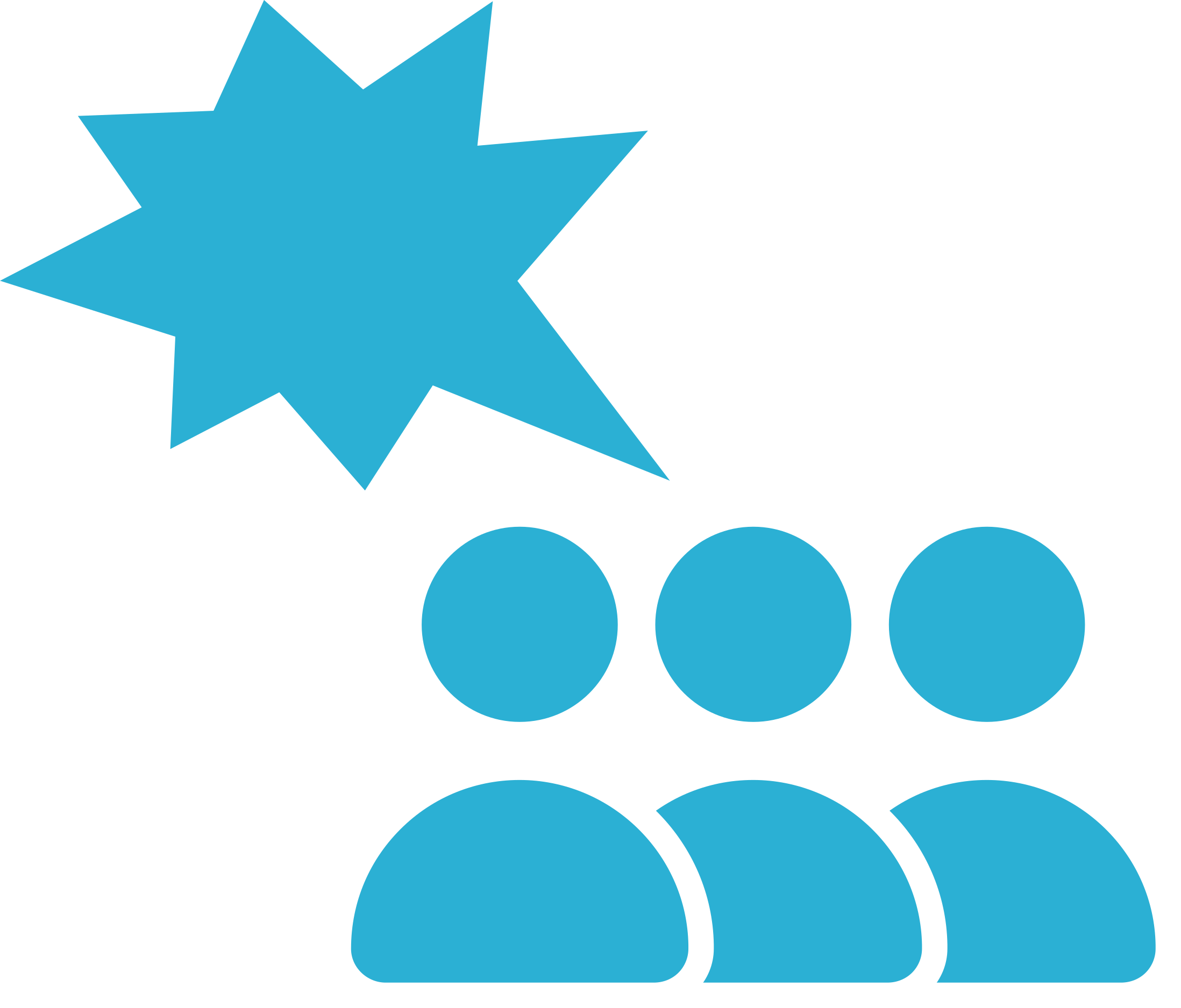 Bruger mit folk virkelig hadtale? > Medieproduktion > Operatørkort
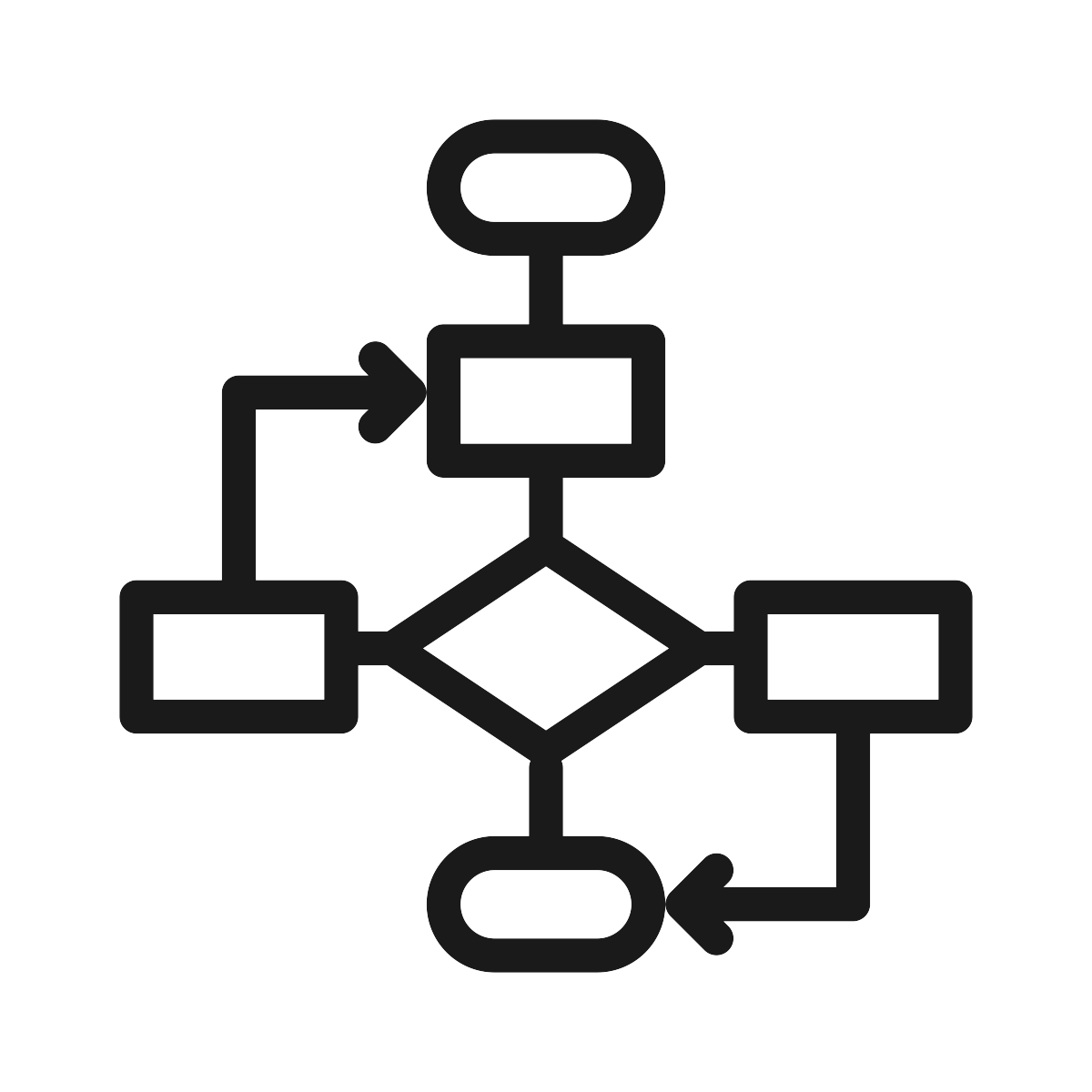 Operatørkort
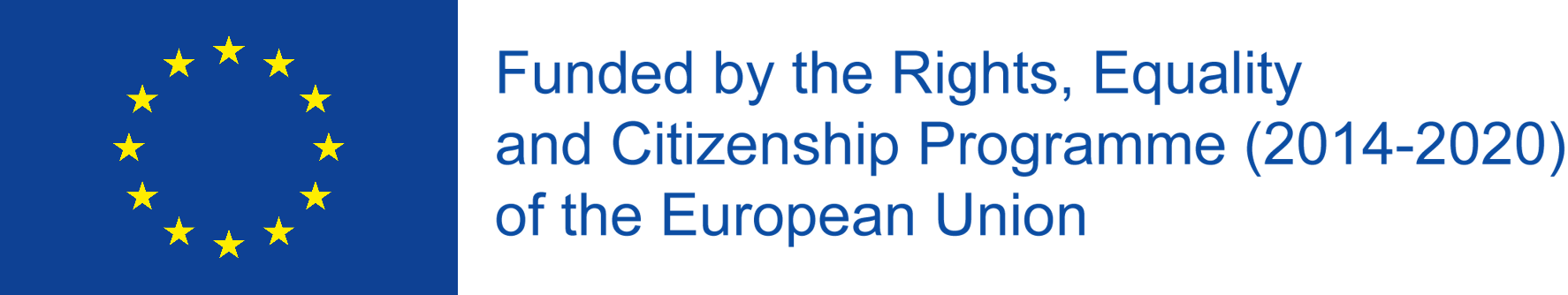 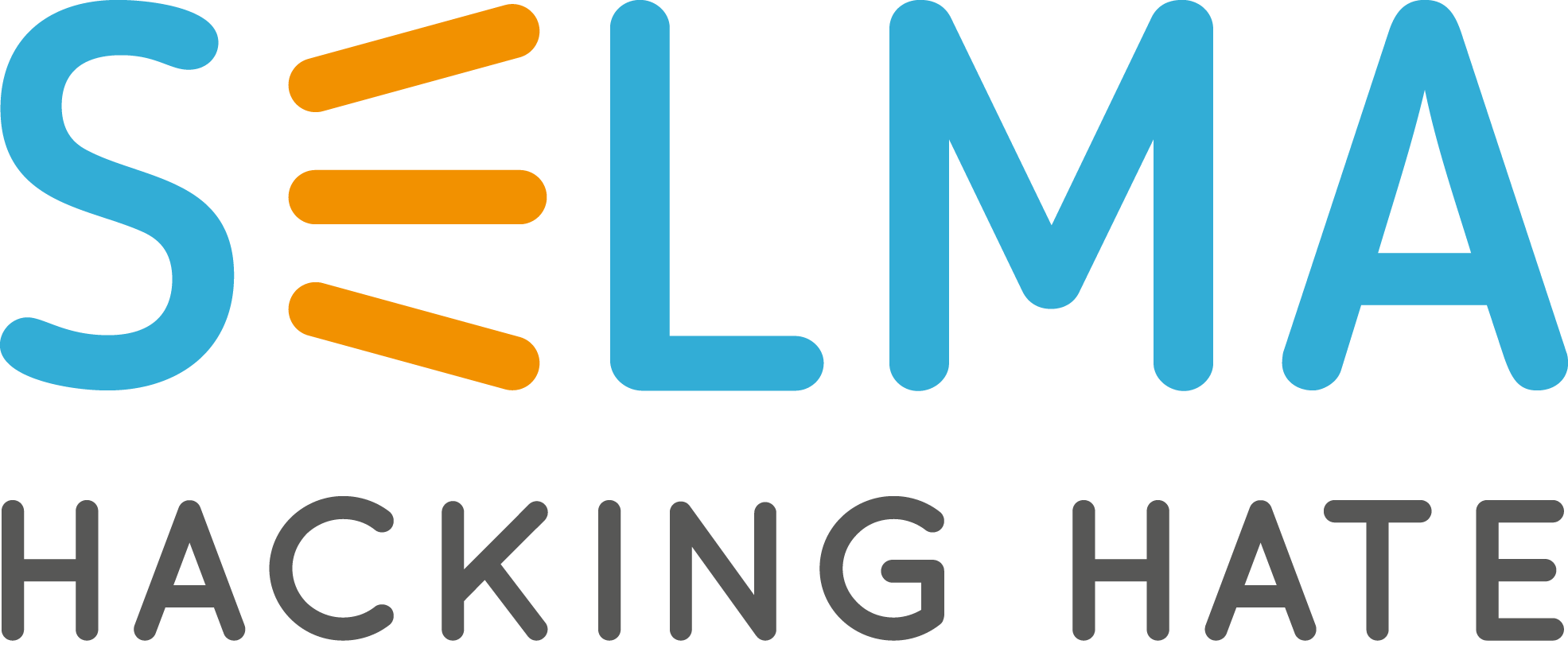 Start/slut (input/output)
Proces eller trin i instruktioner
Afgørelse eller spørgsmål
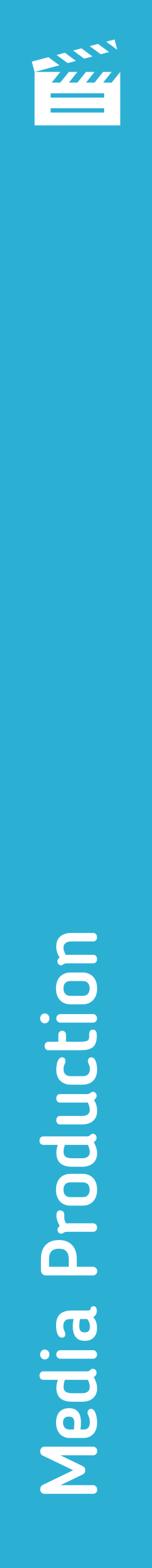 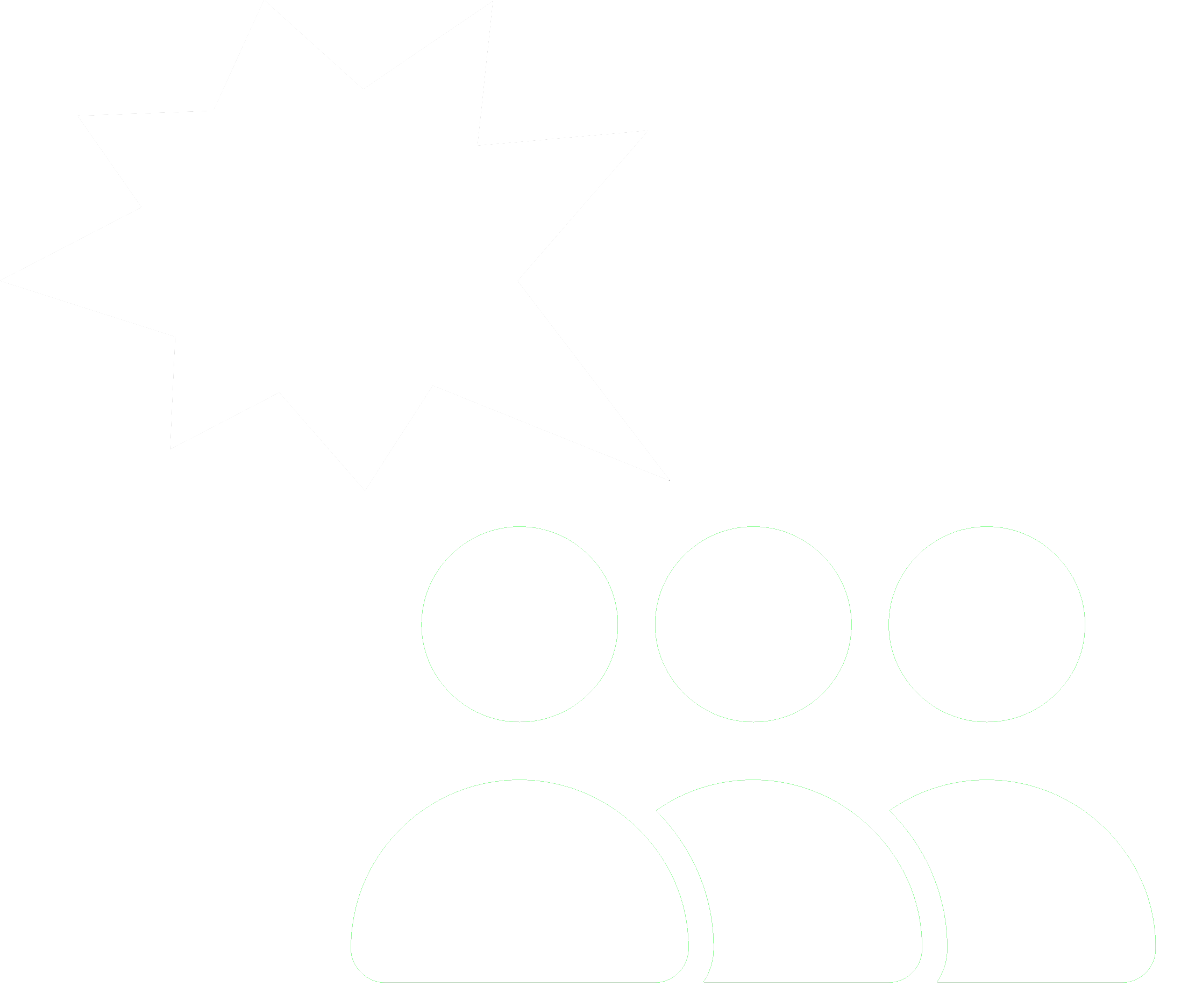 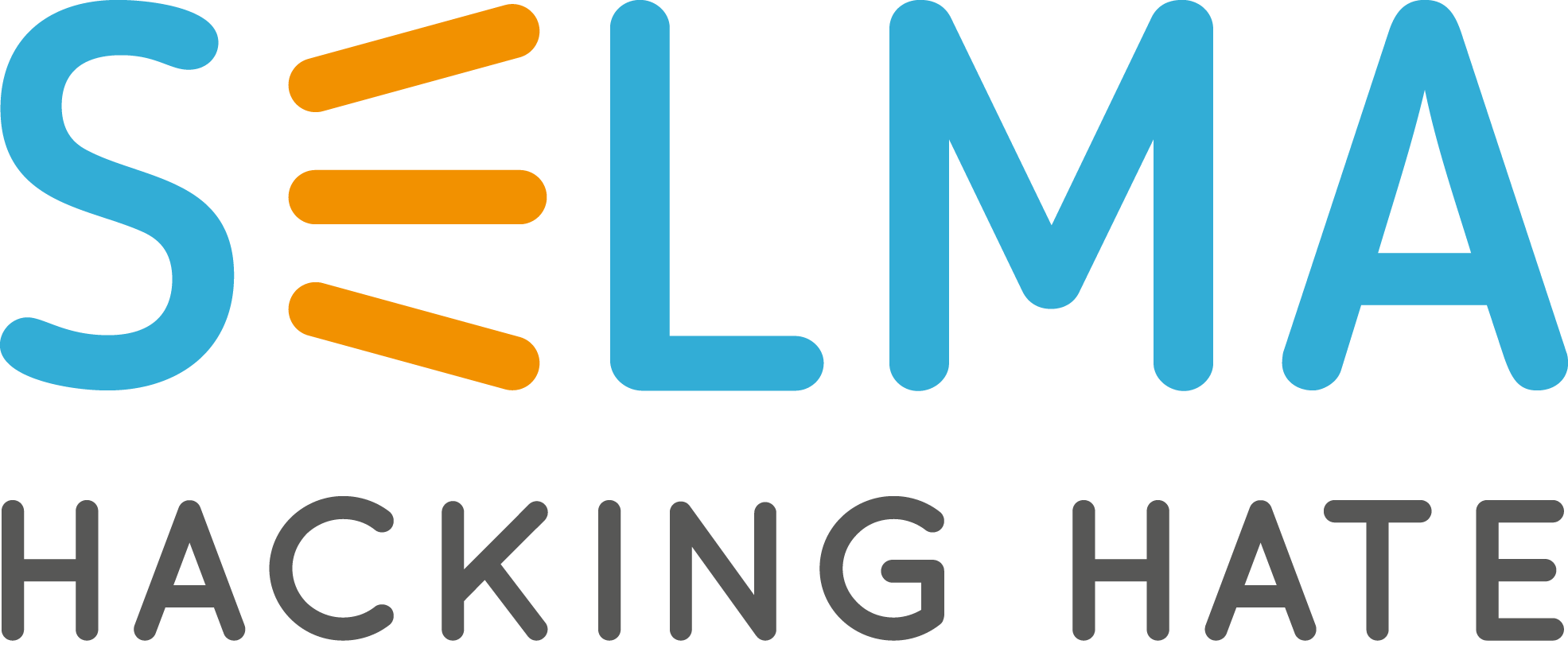 www.hackinghate.eu
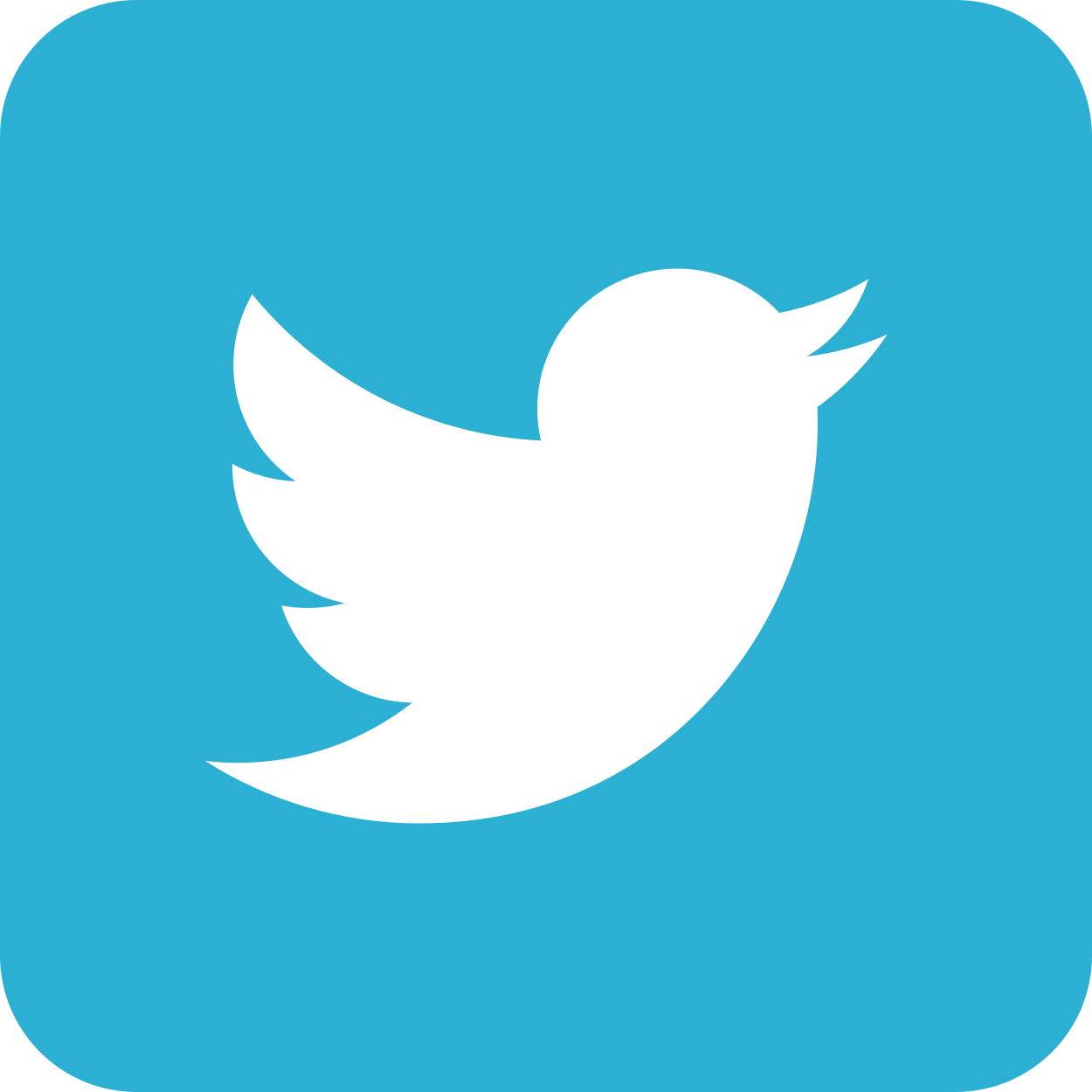 #SELMA_eu
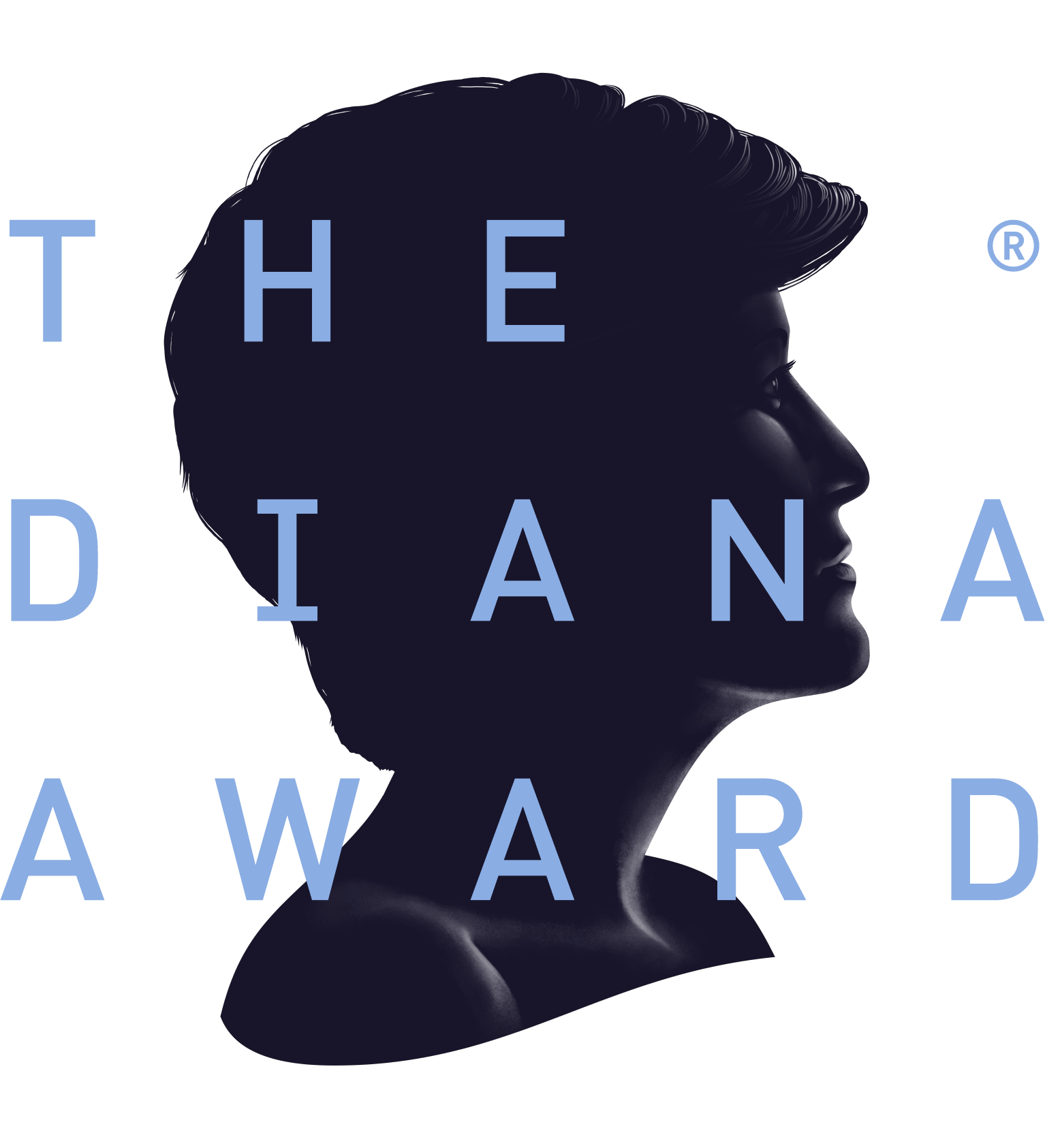 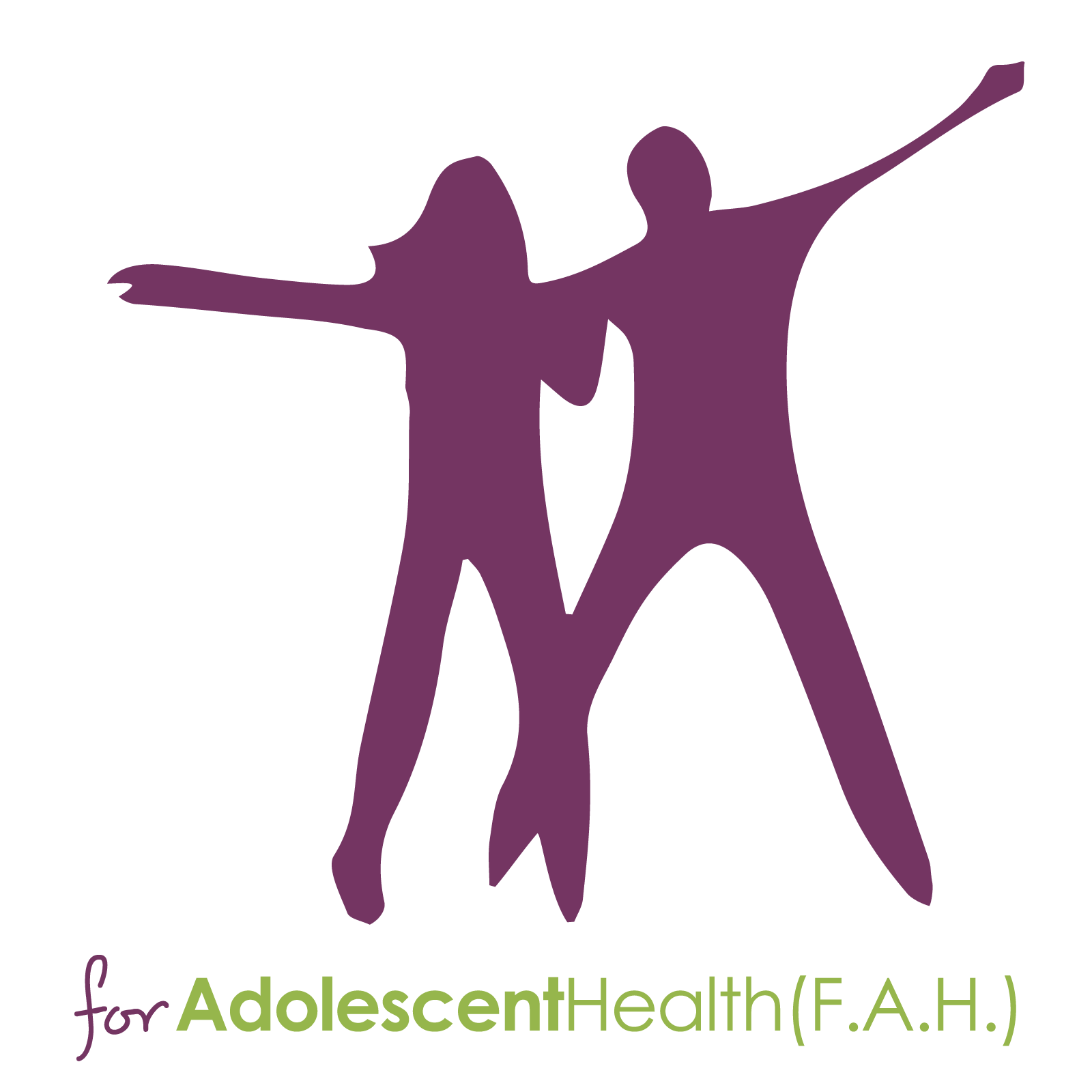 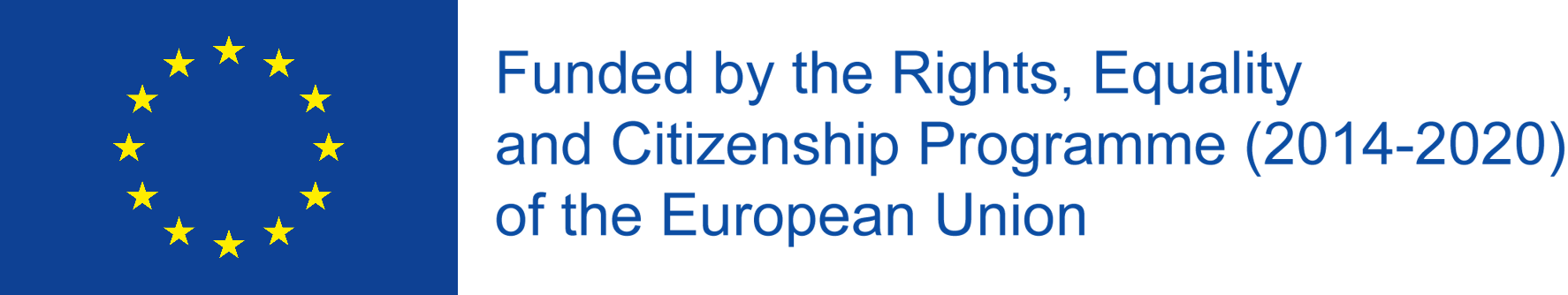 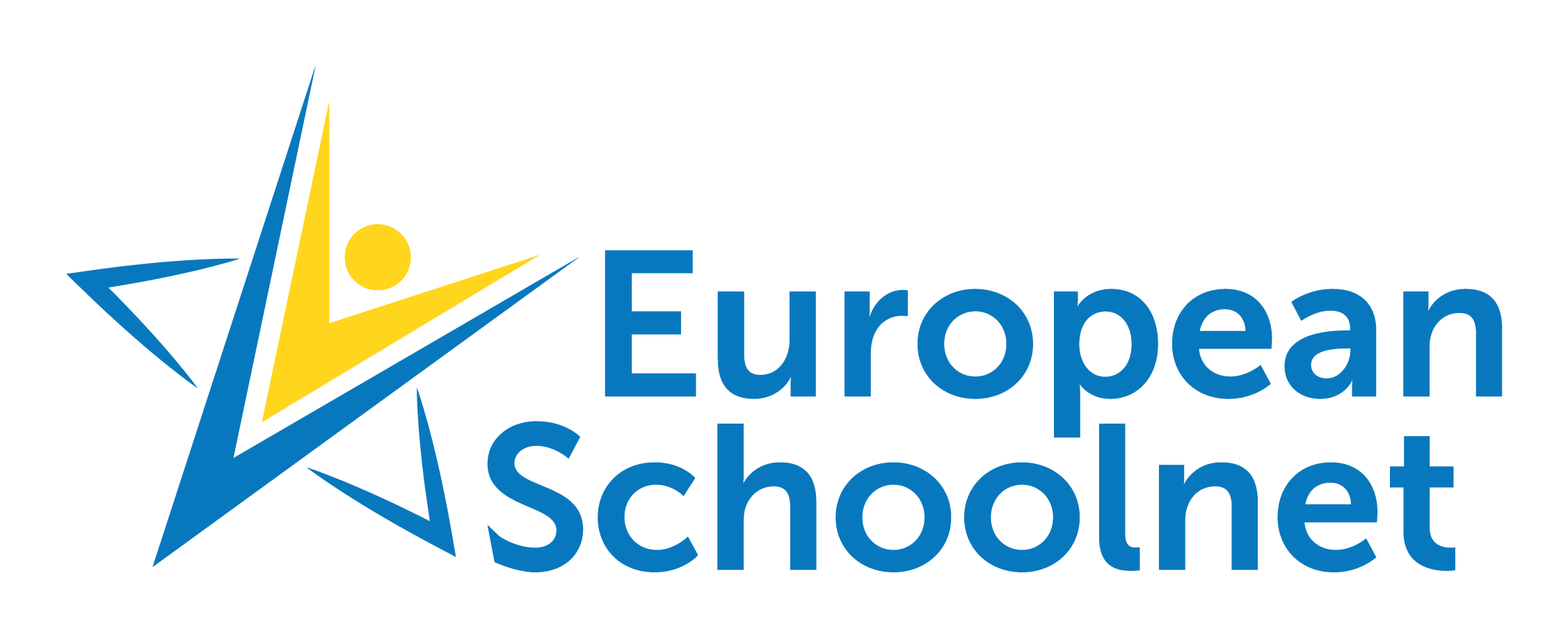 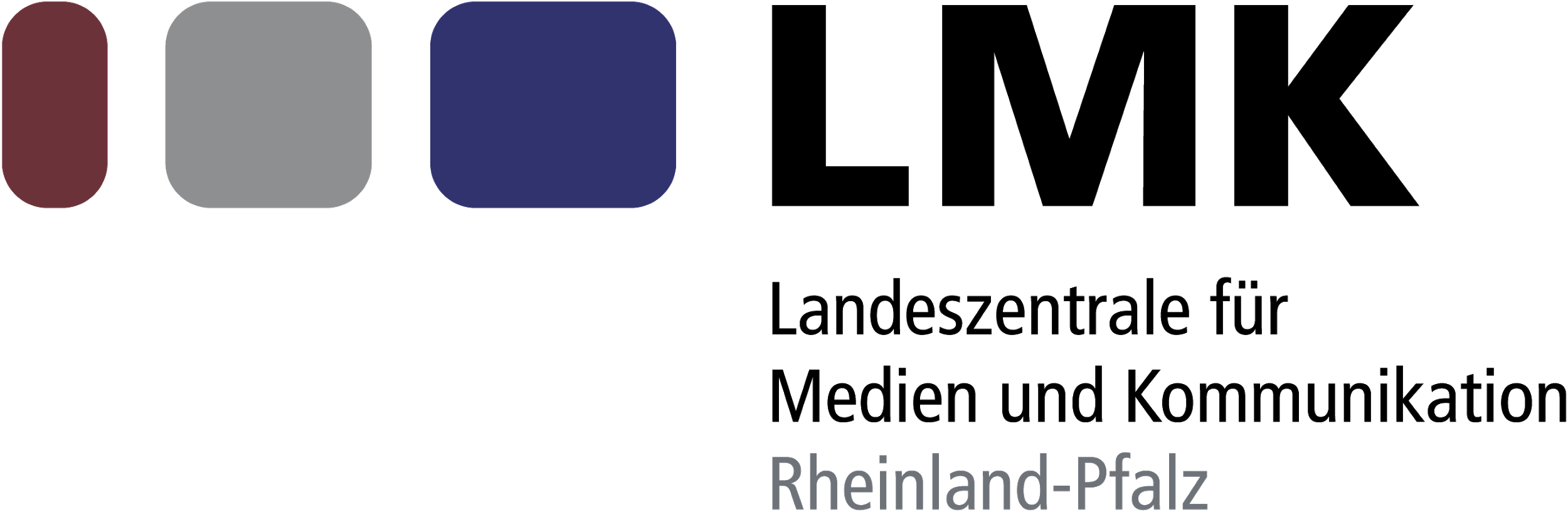 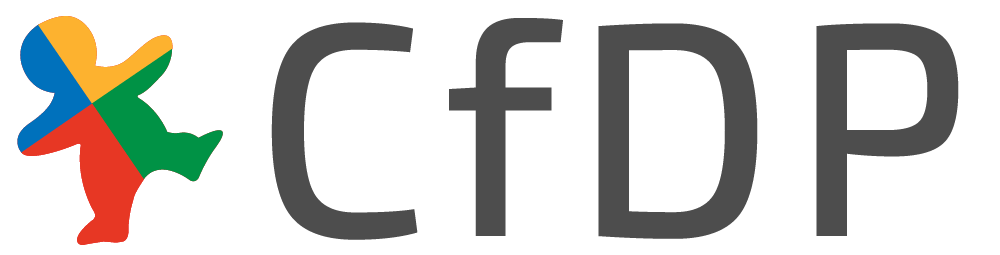 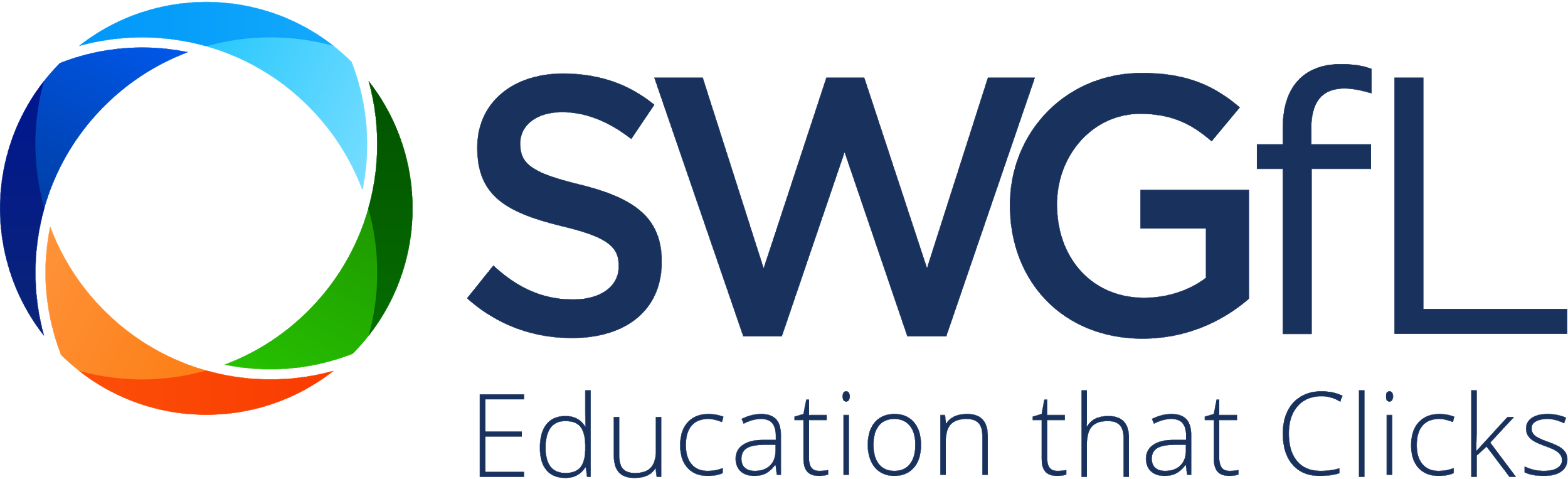